SPHERES
Lesson 4
Students are expected to:
Solve a problem that involves surface area or volume, given a diagram of a composite 
    3-D object.
SPHERE
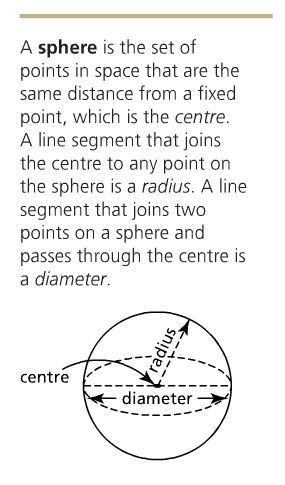 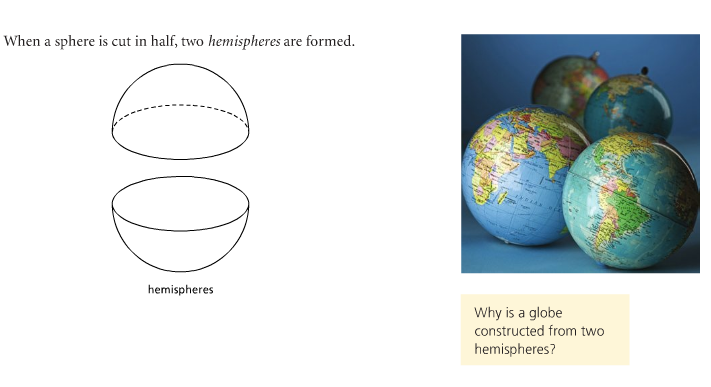 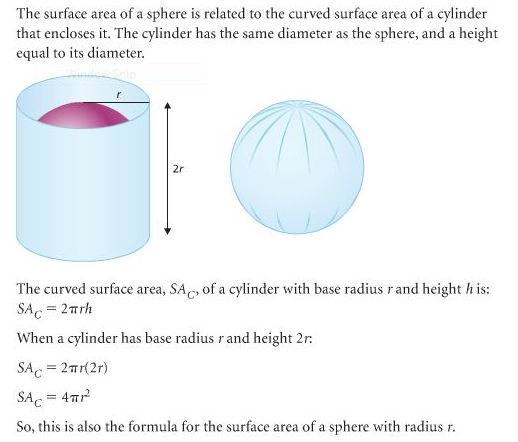 Example 1
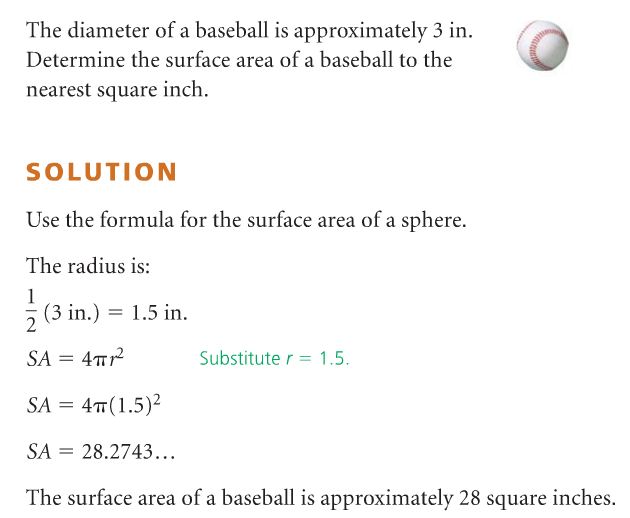 Example 2
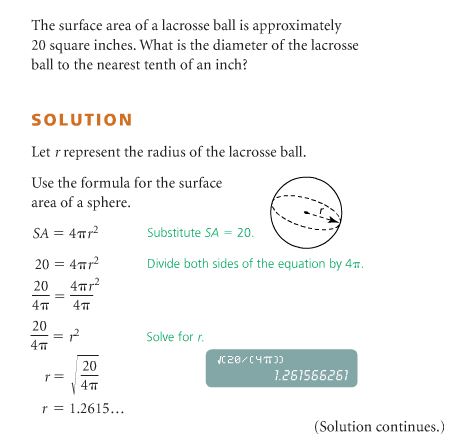 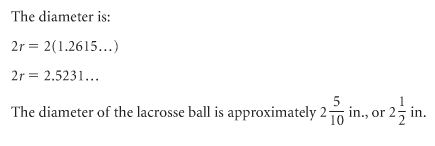 [Speaker Notes: Interactive on the book…]
VOLUME OF A SPHERE
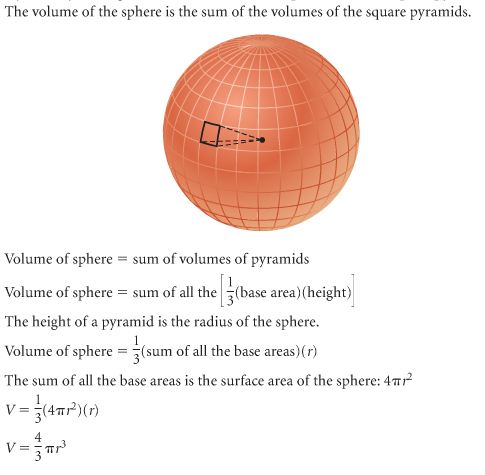 VOLUME OF A SPHERE
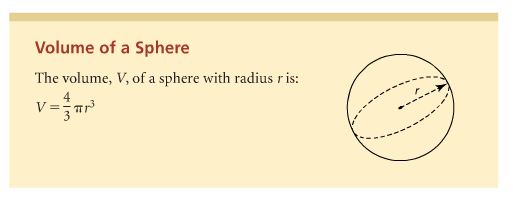 Class Exercise
Answer # 7-14 on page 51.

HOMEWORK
1) Copy Checkpoint 2 on page 53 ON YOUR NOTEBOOK.
2) Try to answer ASESS YOUR UNDERSTANDING on page 54.